ΑΝΟΣΟΛΟΓΙΑ
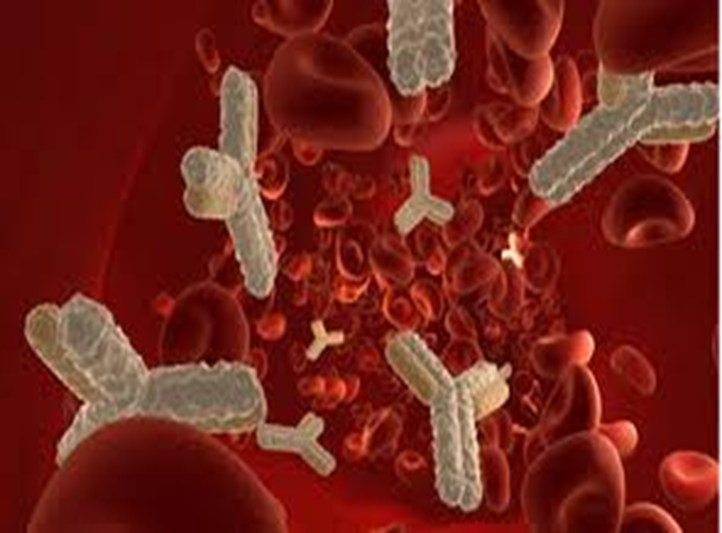 ΚΟΥΤΣΟΛΙΑΚΟΥ ΜΑΡΙΑ
                                                      ΑΣΠΑΙΤΕ 2013
ΑΝΟΣΟΣΦΑΙΡΙΝΕΣ
ΑΝΟΣΟΣΦΑΙΡΙΝΕΣ
Στον άνθρωπο:G,M,A,D και E
   (IgG,IgM,IgA,IgD,IgE)
4 πολυπεπτιδικές αλυσίδες
Μόριο:σχήμα Υ
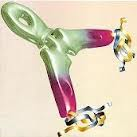 ΑΝΟΣΟΣΦΑΙΡΙΝΗ G(IgG)
ΑΝΟΣΟΣΦΑΙΡΙΝΗ G(IgG)
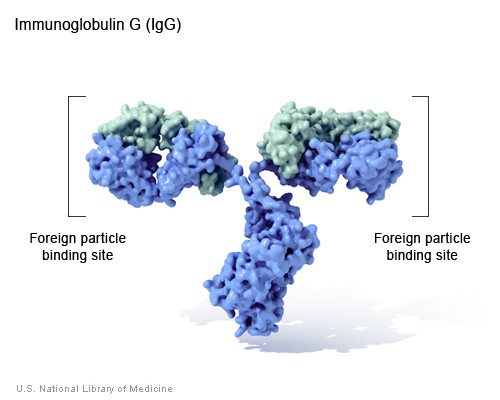 ΑΝΟΣΟΣΦΑΙΡΙΝΗ M(IgM)
Μακροσφαιρινικόαντίσωμα(ΜΒ:970.000)
Σχήμα:αστέρι
Διάλυση κυττάρου
Μικροβιαιμία
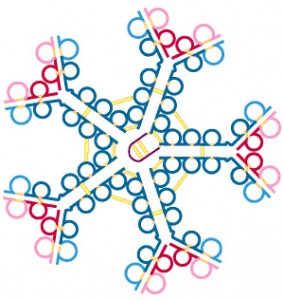 ΑΝΟΣΟΣΦΑΙΡΙΝΗ A(IgA)
ΑΝΟΣΟΣΦΑΙΡΙΝΗ A(IgA)
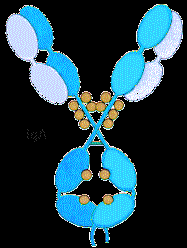 IgA1



                                          IgA2
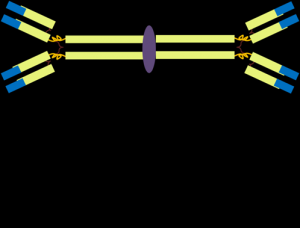 ΑΝΟΣΟΣΦΑΙΡΙΝΗ D(IgD)
1%  του συνόλου
Επιφάνεια Β-λεμφοκυττάρων     ενεργοποίηση από αντιγόνα
Δρά ως αντίσωμα έναντι κάποιων αντιγόνων ή απτινών
ΑΝΟΣΟΣΦΑΙΡΙΝΗ D(IgD)
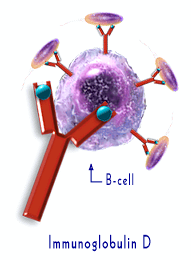 ΑΝΟΣΟΣΦΑΙΡΙΝΗ E(IgE)
ΑΝΟΣΟΣΦΑΙΡΙΝΗ E(IgE)
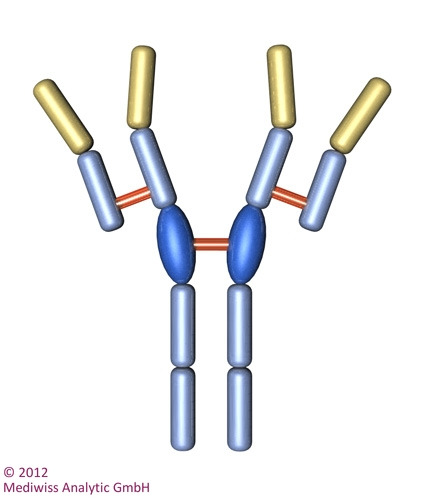 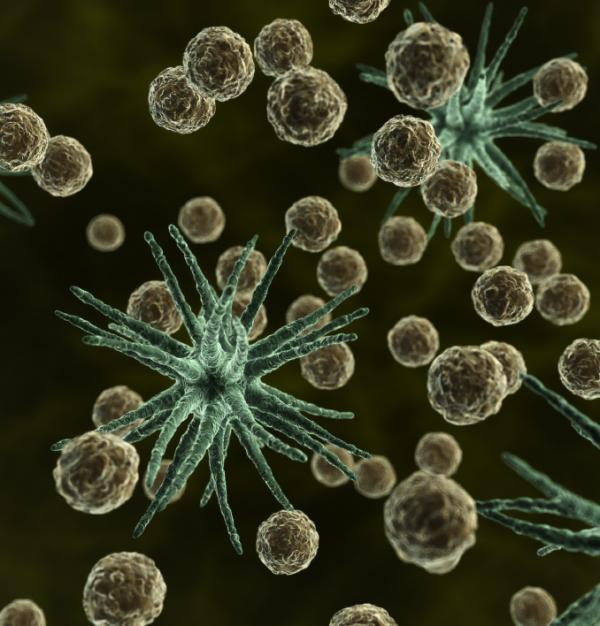 ΤΕΛΟΣ!!!
ΕΥΧΑΡΙΣΤΩ!